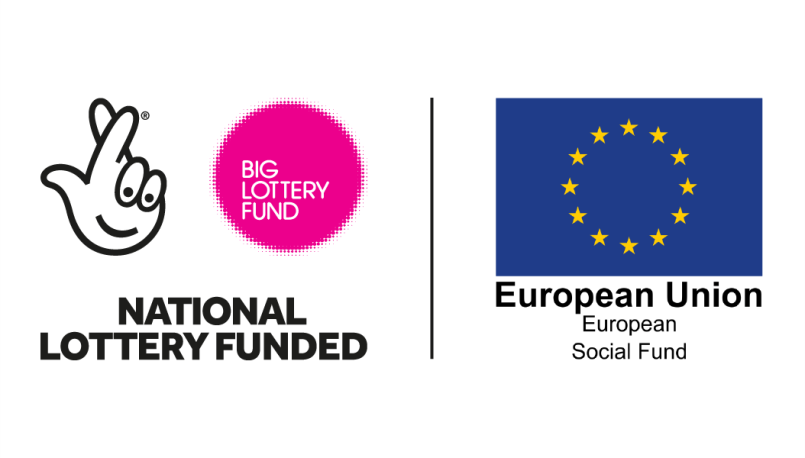 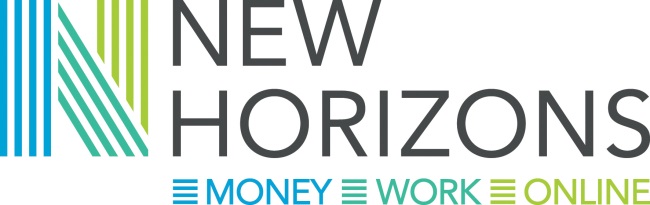 New Horizons
FINANCIAL INCLUSION IN CAMBRIDGESHIRE, PETERBOROUGH AND KINGS LYNN
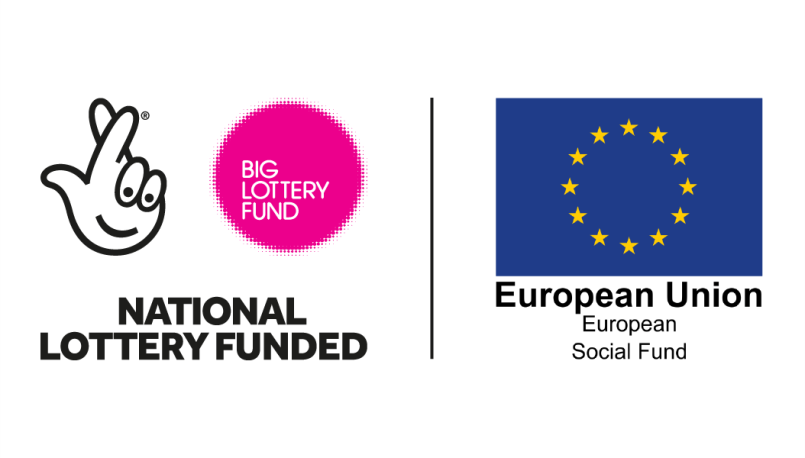 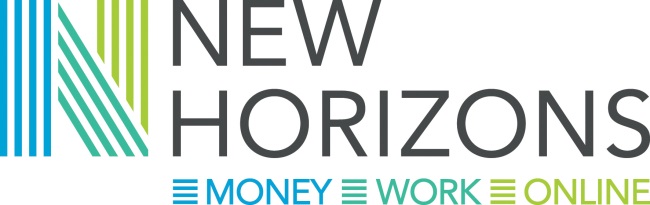 Who are we and where do we work?
A bit about financial inclusion
What have we learned?
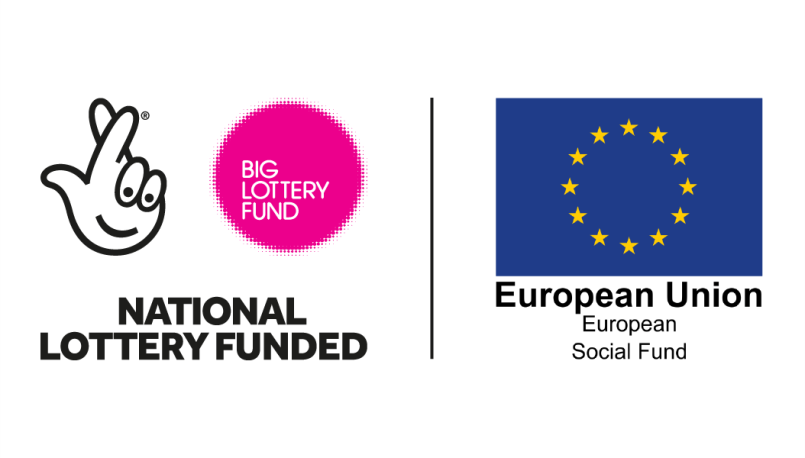 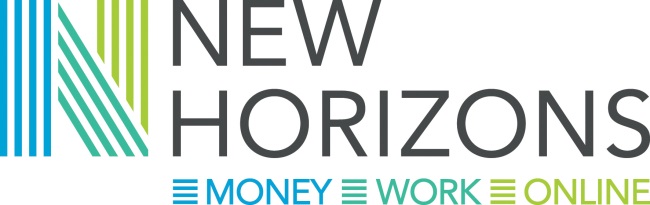 New Horizons 





Part of the Building Better Opportunities programme, funded by the European Social Fund and the National Lottery through the Big Lottery Fund
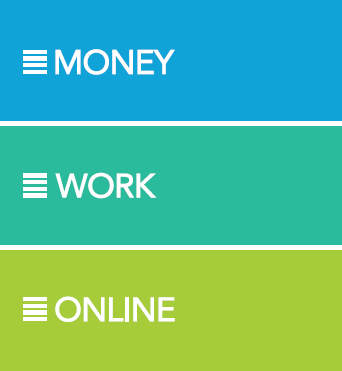 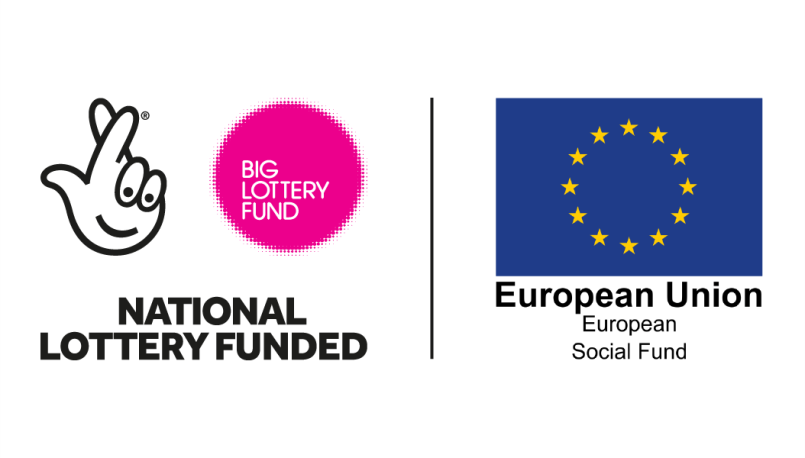 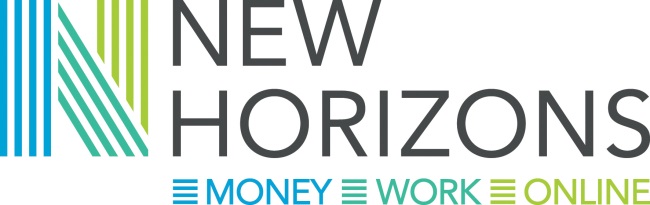 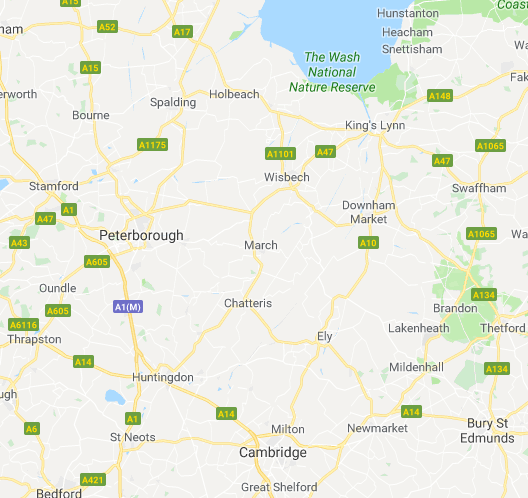 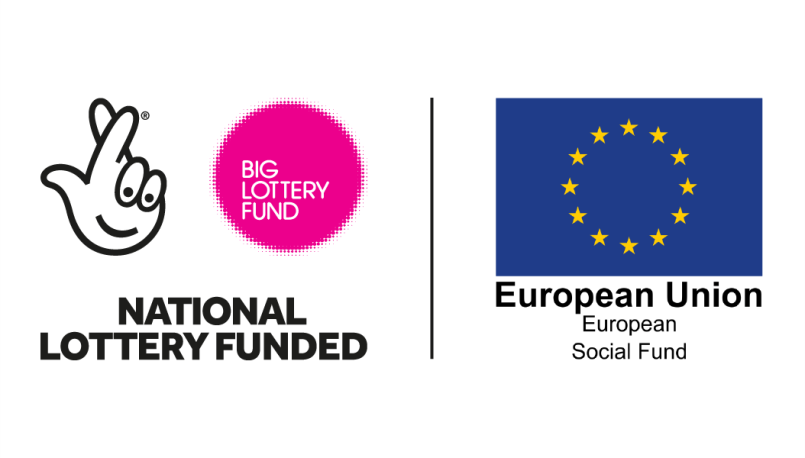 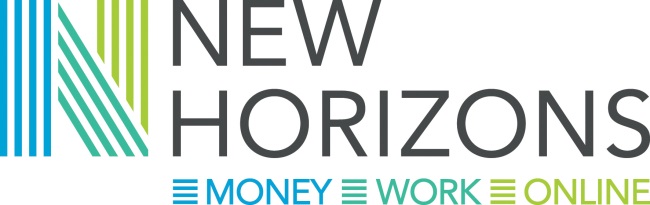 Peterborough

New Horizons

EmployAbility

Community Connections North
Wisbech
New Horizons
EmployAbility
Community Connections North
Community Led ESF funded employability projects
Kings Lynn


New Horizons

EmployAbility

Two other BBO’s from the Suffolk LEP
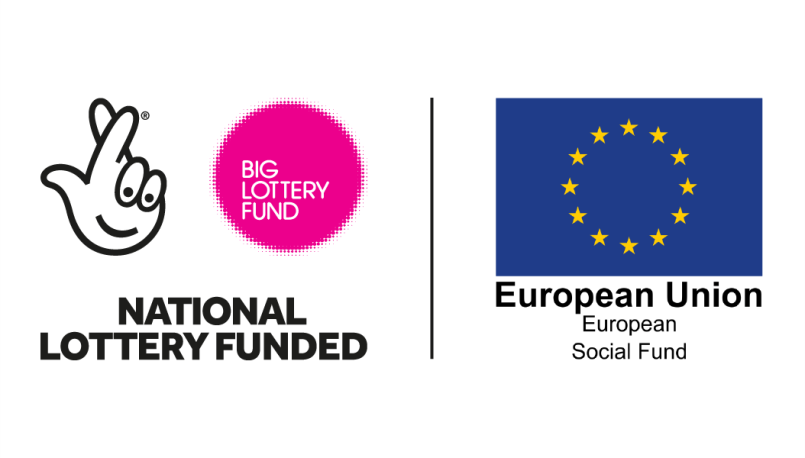 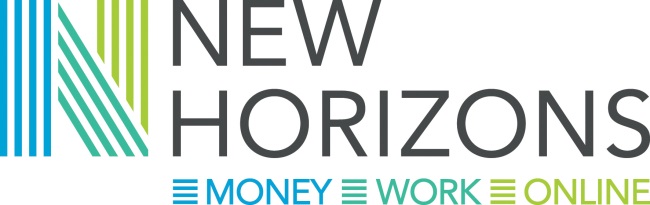 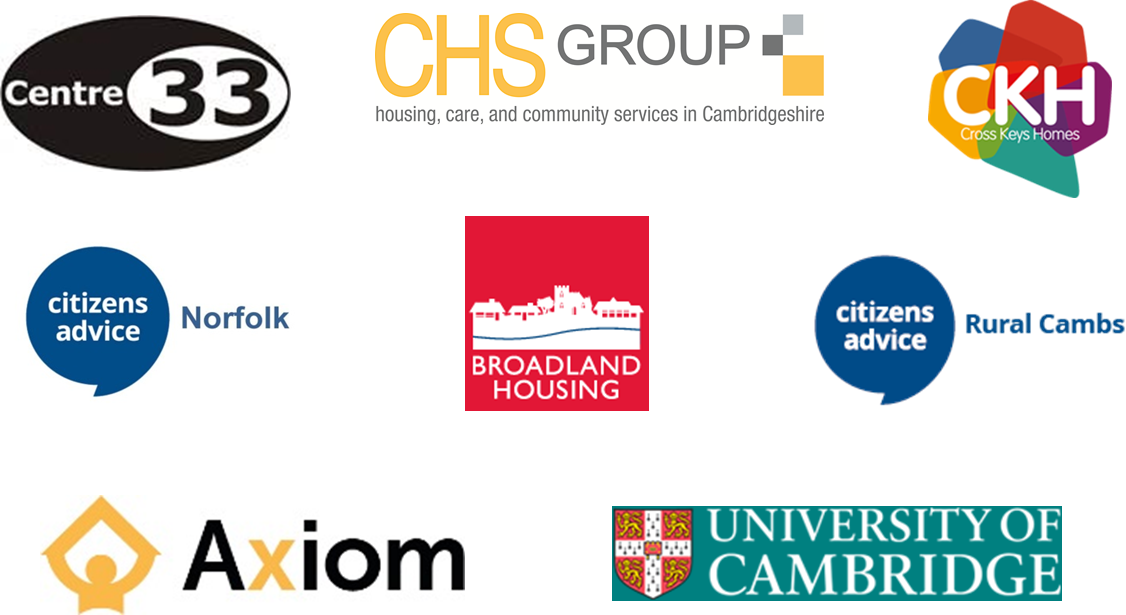 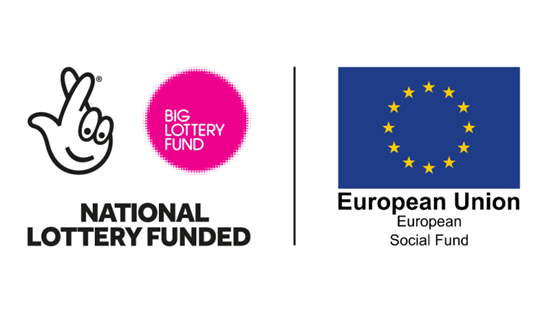 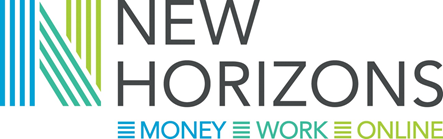 Why help with money in an employability programme?
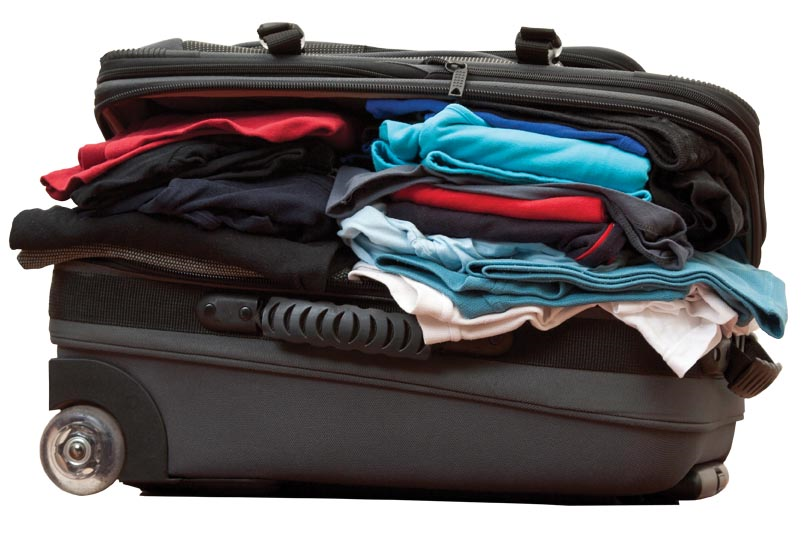 Cognitive bandwidth – Mani et al http://science.sciencemag.org/content/341/6149/976
[Speaker Notes: Travelling on ryan air and trying to avoid the baggage fee. You think about your basics (food, shelter) not your added extras (getting out into the community, going back to work)]
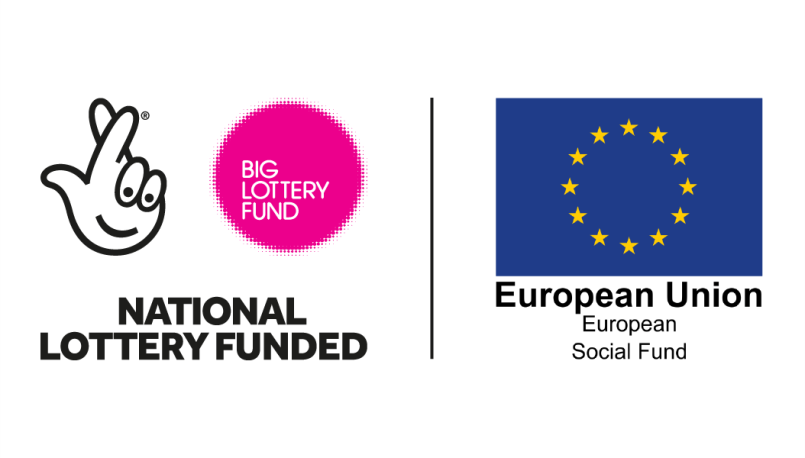 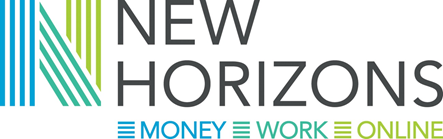 RECOVERY COLLEGE EAST
Don’t compare  – treat me as an individual
Help me find safety buffers
Don’t ask ‘what’s wrong’ – ask ‘what helps’
Take at my pace
Trust me when I tell you my priorities
Don’t make assumptions – things change
MONEY ADVICE SERVICE
Fears about being judged
Unlikely to engage on a bad day
Treat me as individual
Want personalised help but not personal questions up front 
No one  size fits all
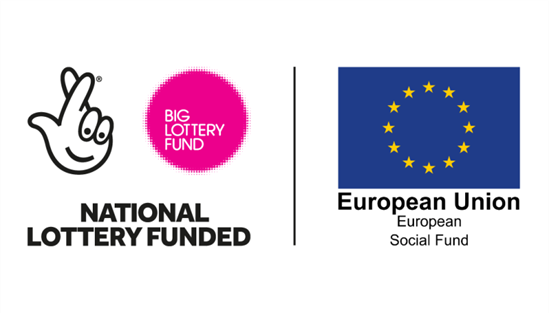 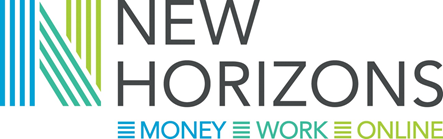 People in poverty performed better in tests if they had been asked to recall a proud moment or past achievement 
(Hal, Zhao and Shafir, 2014)
[Speaker Notes: People performed worse if they were asked to remember their own experiences of poverty in their childhood.  How do we work to peoples strengths?]
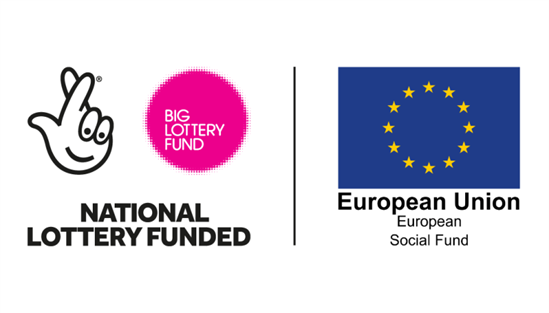 THE RIGHT TEAM
EMPATHY
RESILIENT
PRACTICAL
Include full range of money support 

Find ‘quick wins’- things that make a difference now
Solution focused -  tackle the challenges experienced
Build trust quickly and professionally

Able to listen and respond in the moment
Respect for each individual
Look under the surface
Acknowledge challenges / know limits

No perfect solutions
High incidence of mental health needs in people supported
Develop own self awareness
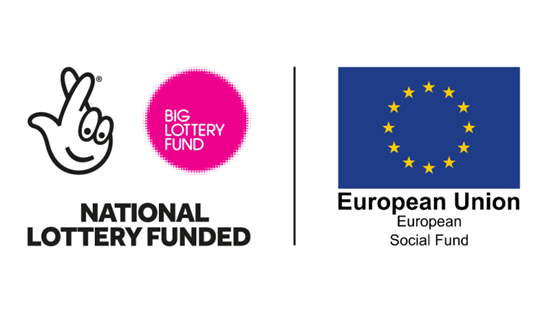 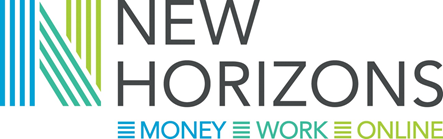 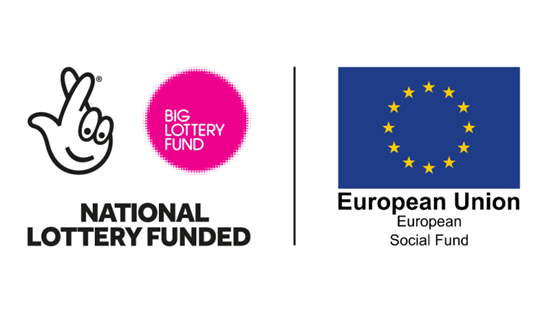 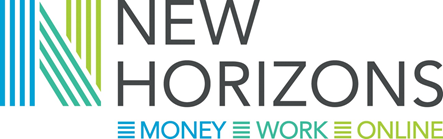 Grants of £16,523 awarded
29 moved into volunteering
26 moved into paid work
30 bought a PC, laptop, tablet or phone with internet access
25 started using internet banking
53 set up an email account
£3580 saved on utility bills
66 reduced priority debts, 54 non-priority debts
27 opened a bank, building or credit union account
42 attended a job interview
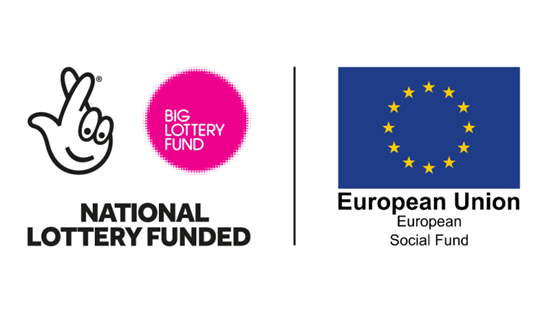 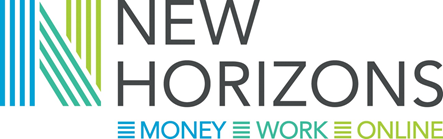 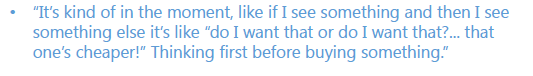 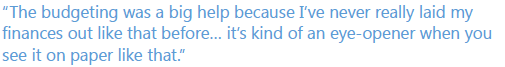 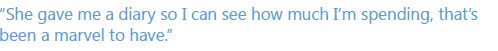 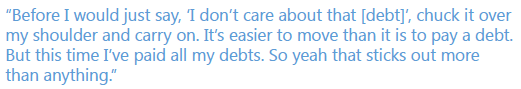 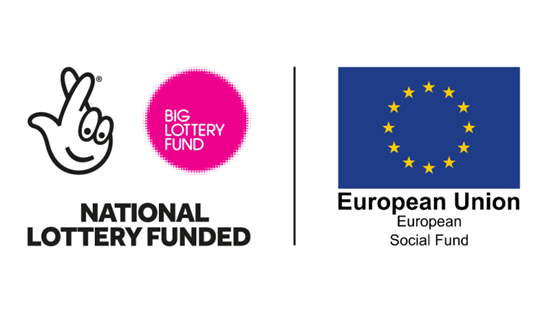 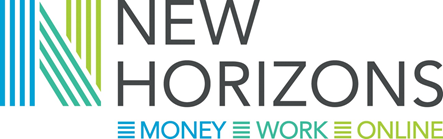 What have we learned?
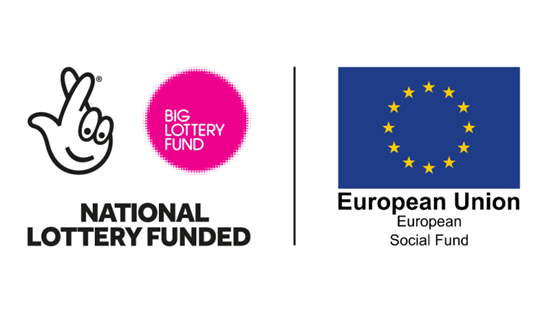 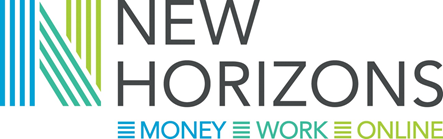 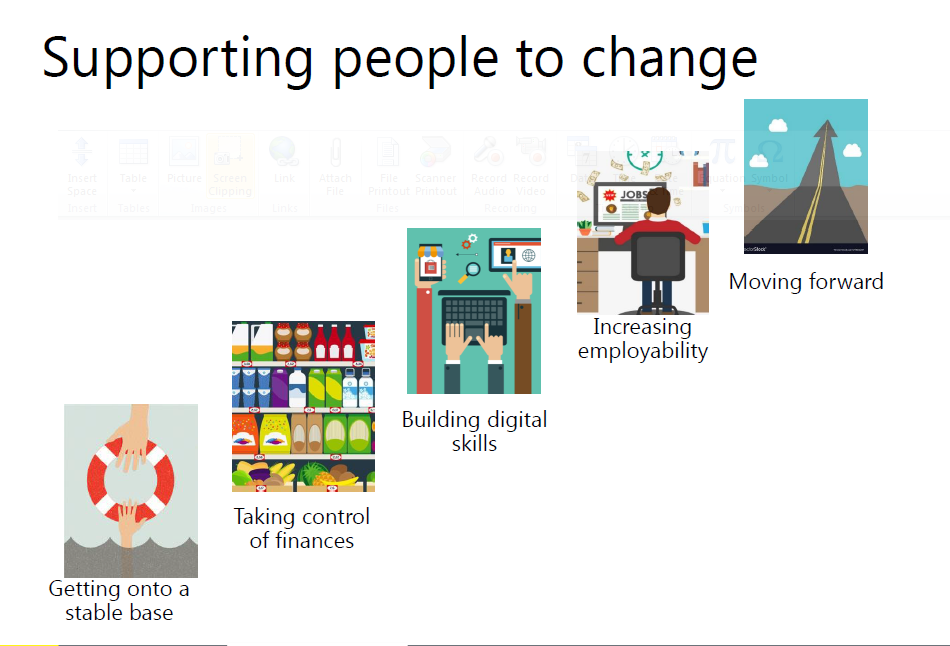 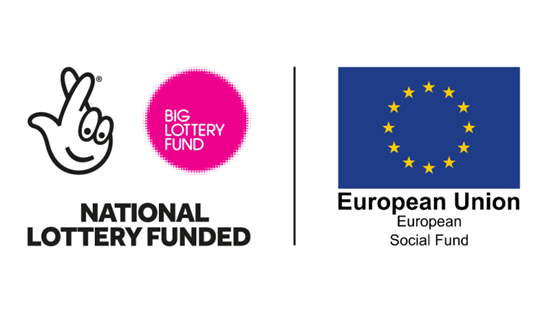 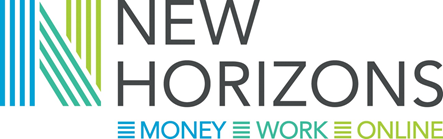 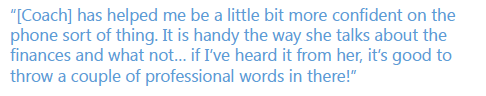 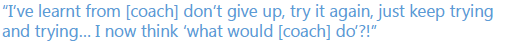 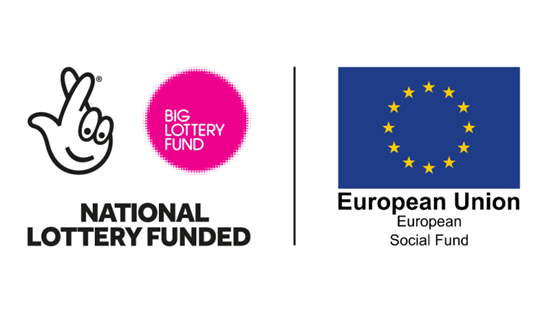 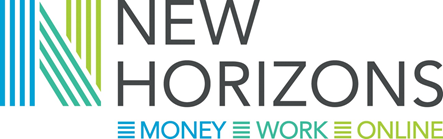 Managing the project
A shared MIS is a useful tool
Communication is key
It helps to keep it simple
Independent reps on the board ask helpful questions
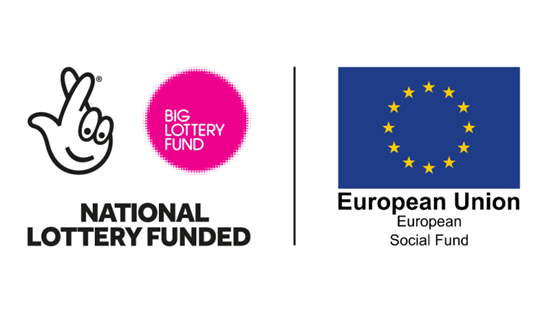 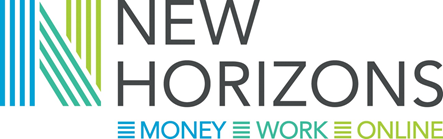 About meeting our results and outcomes
We have lost people at crisis resolution point
Into work vs looking for work
Others have become dependant
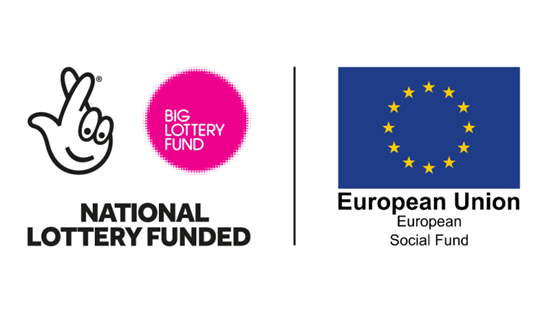 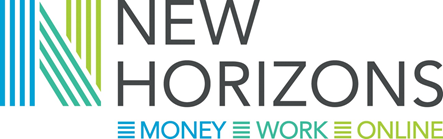 We haven’t needed to spend much on marketing
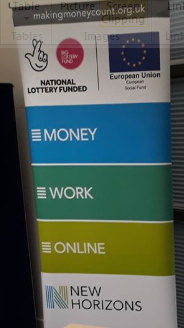 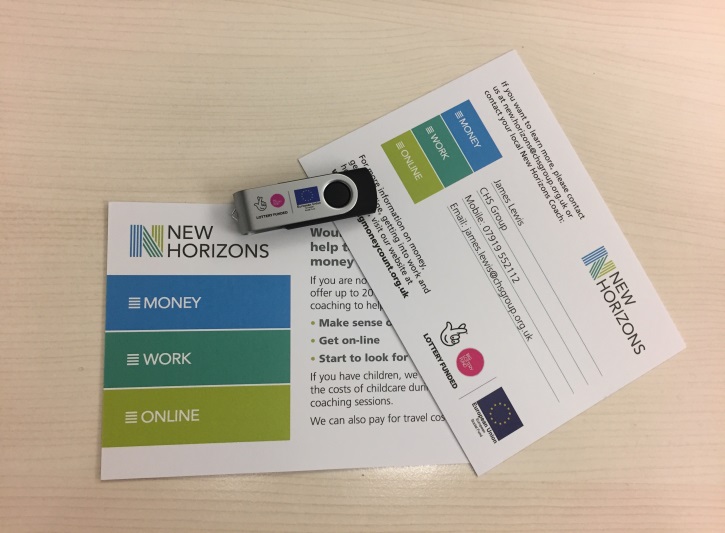 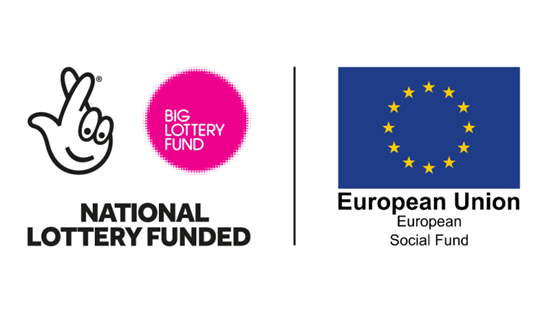 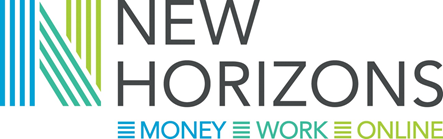 Sustainable Development
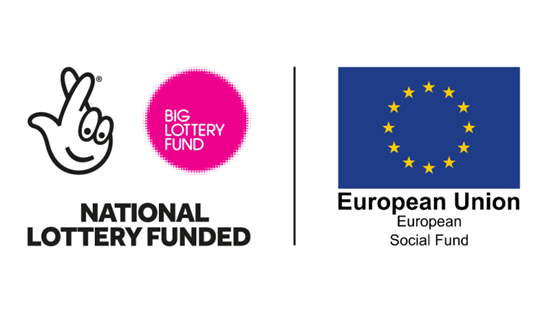 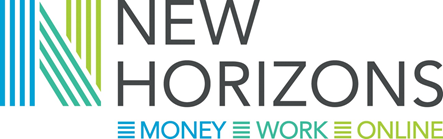 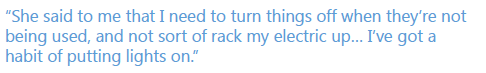 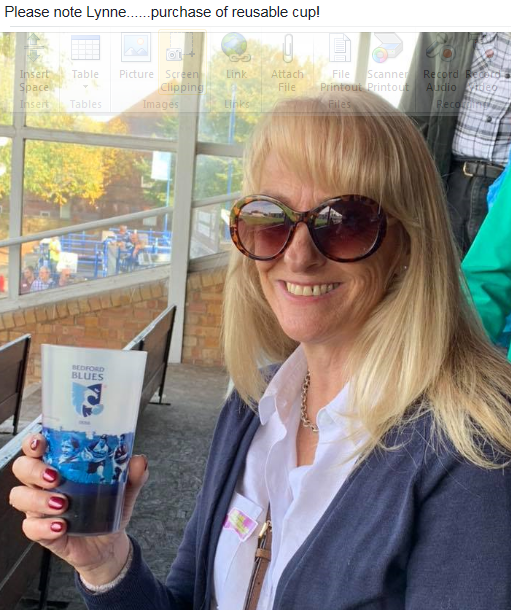 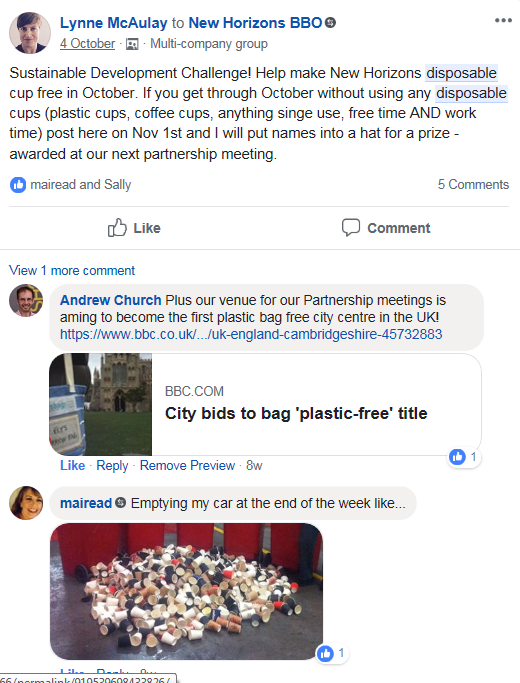 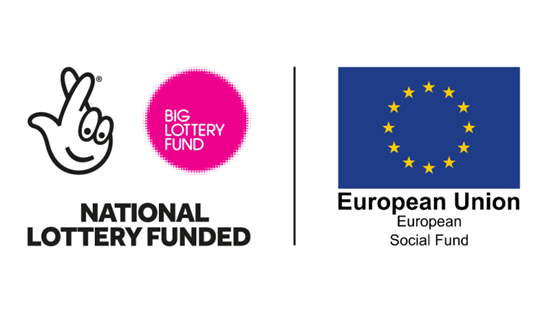 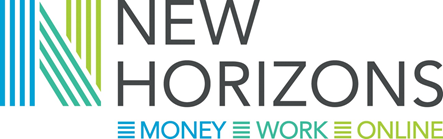 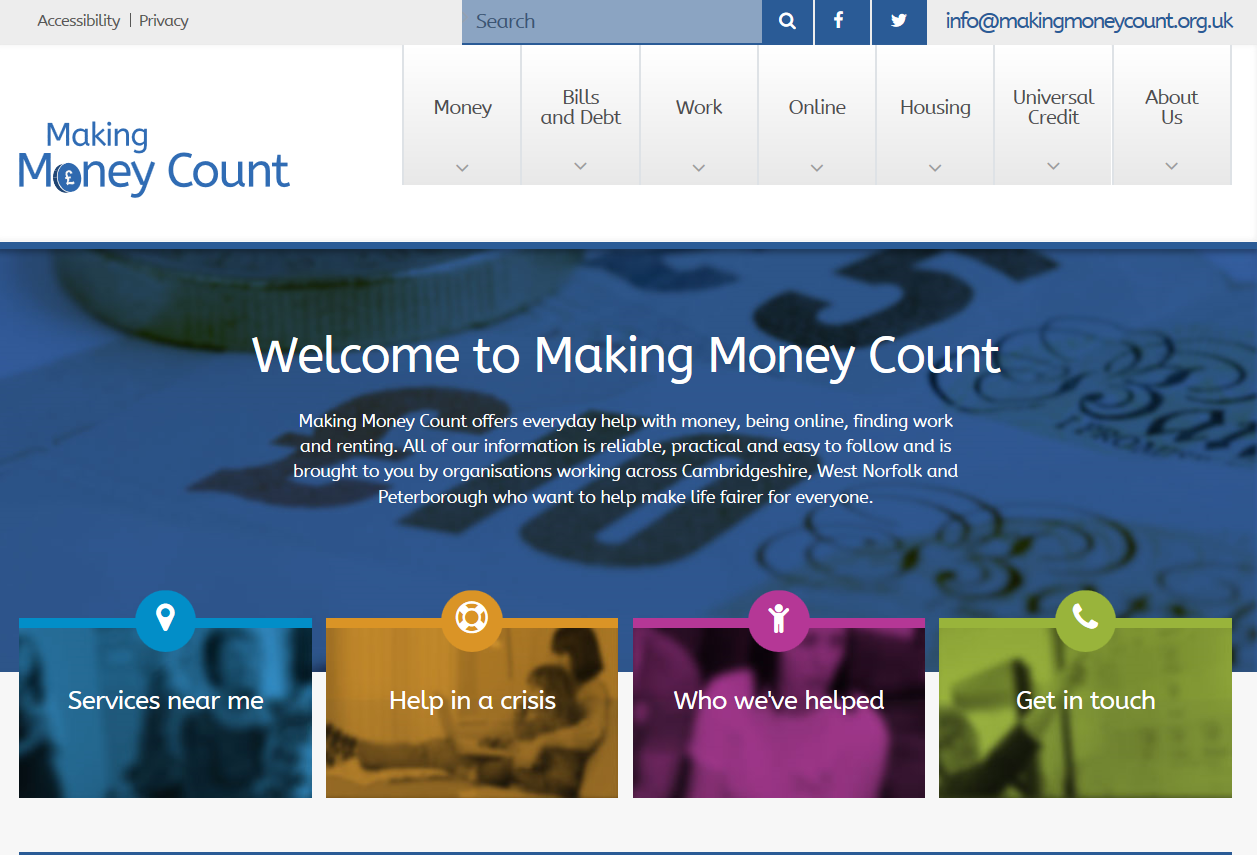